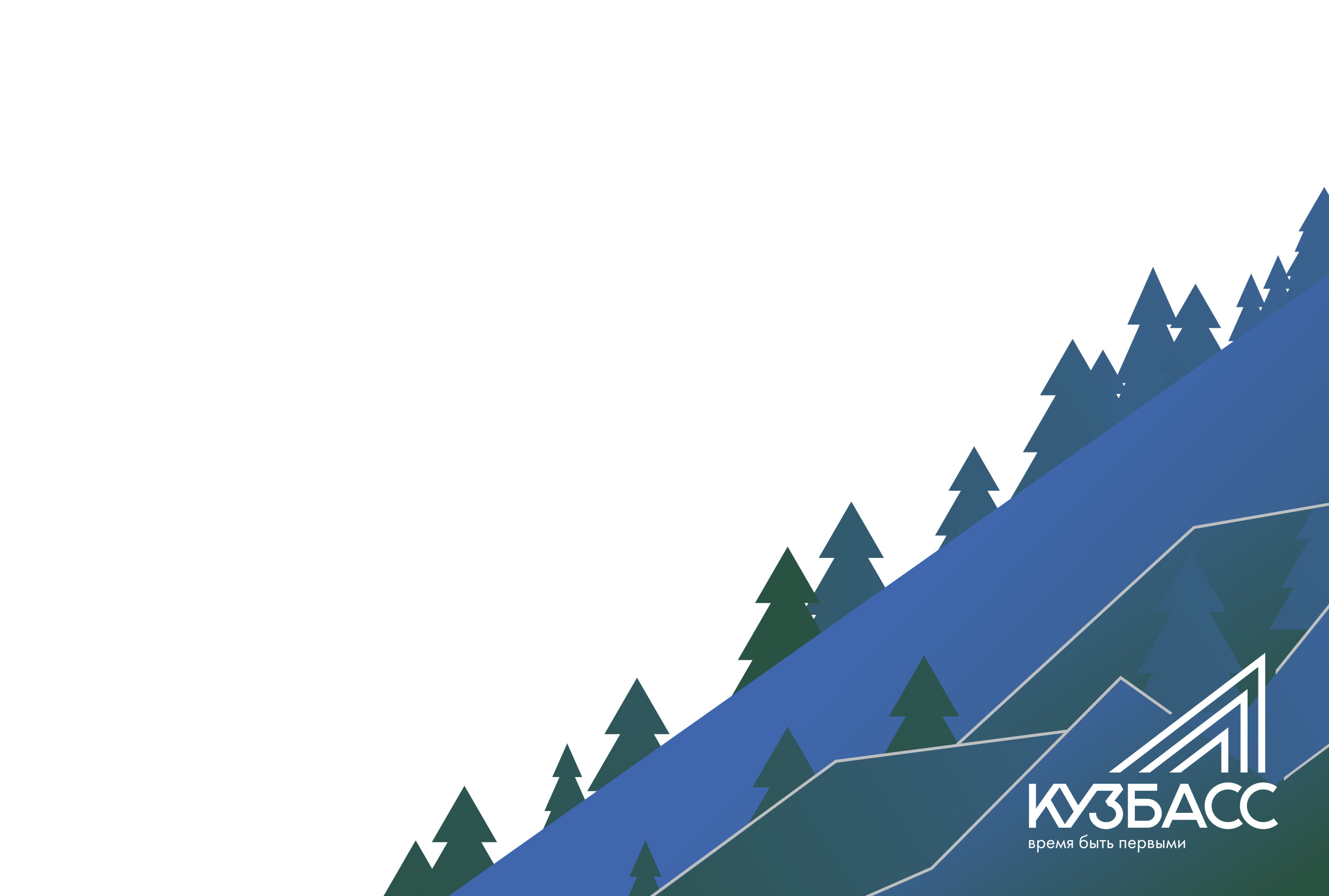 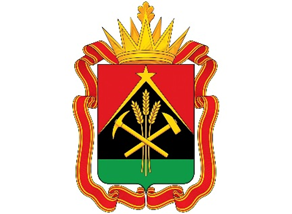 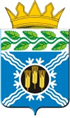 О реализации национальных проектов по итогам 2023 года и планы на 2024 год
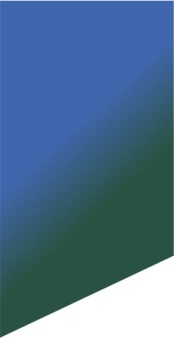 Реализация национальных проектов
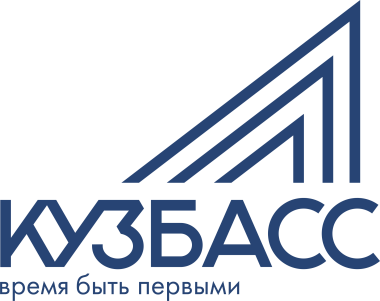 Демография
Здравоохранение
Образование
Жилье и городская среда
Экология
Безопасные и качественные автомобильные дороги
Производительность труда
Наука и университеты
Цифровая экономика
Культура
Малое и среднее предпринимательство и поддержка индивидуальной предпринимательской инициативы
Международная кооперация и экспорт
Туризм и индустрия гостеприимства
        Комплексный план модернизации и расширения магистральной инфраструктуры на период до 2024 года
        Комплексная программа «Развитие техники, технологий и научных исследований в области использования атомной энергии в Российской Федерации»
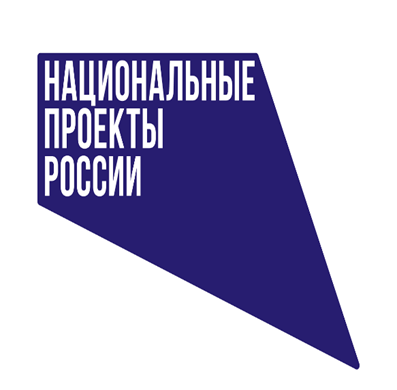 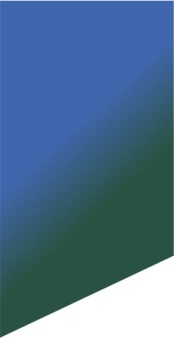 Реализация национальных проектов
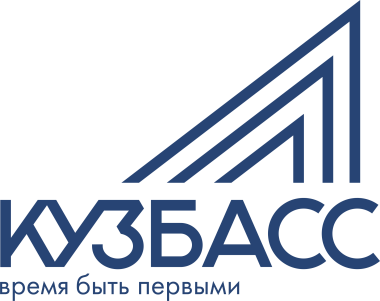 5 национальных целей развития РФ:
а) сохранение населения, здоровье и благополучие людей
б) возможности для самореализации и развития талантов
в) комфортная и безопасная среда для жизни
г) достойный, эффективный труд и успешное предпринимательство;
д) цифровая трансформация
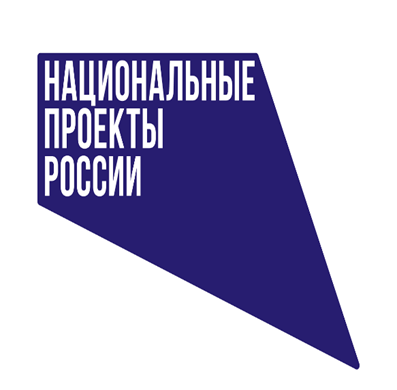 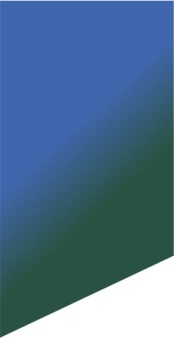 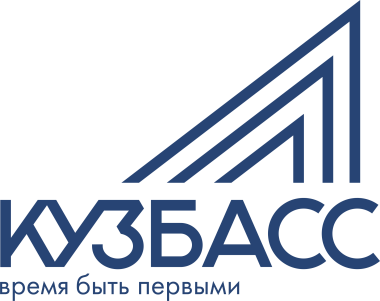 Реализация национальных проектов
Российская федерация:
13 национальных проектов, 
58 региональных проектов
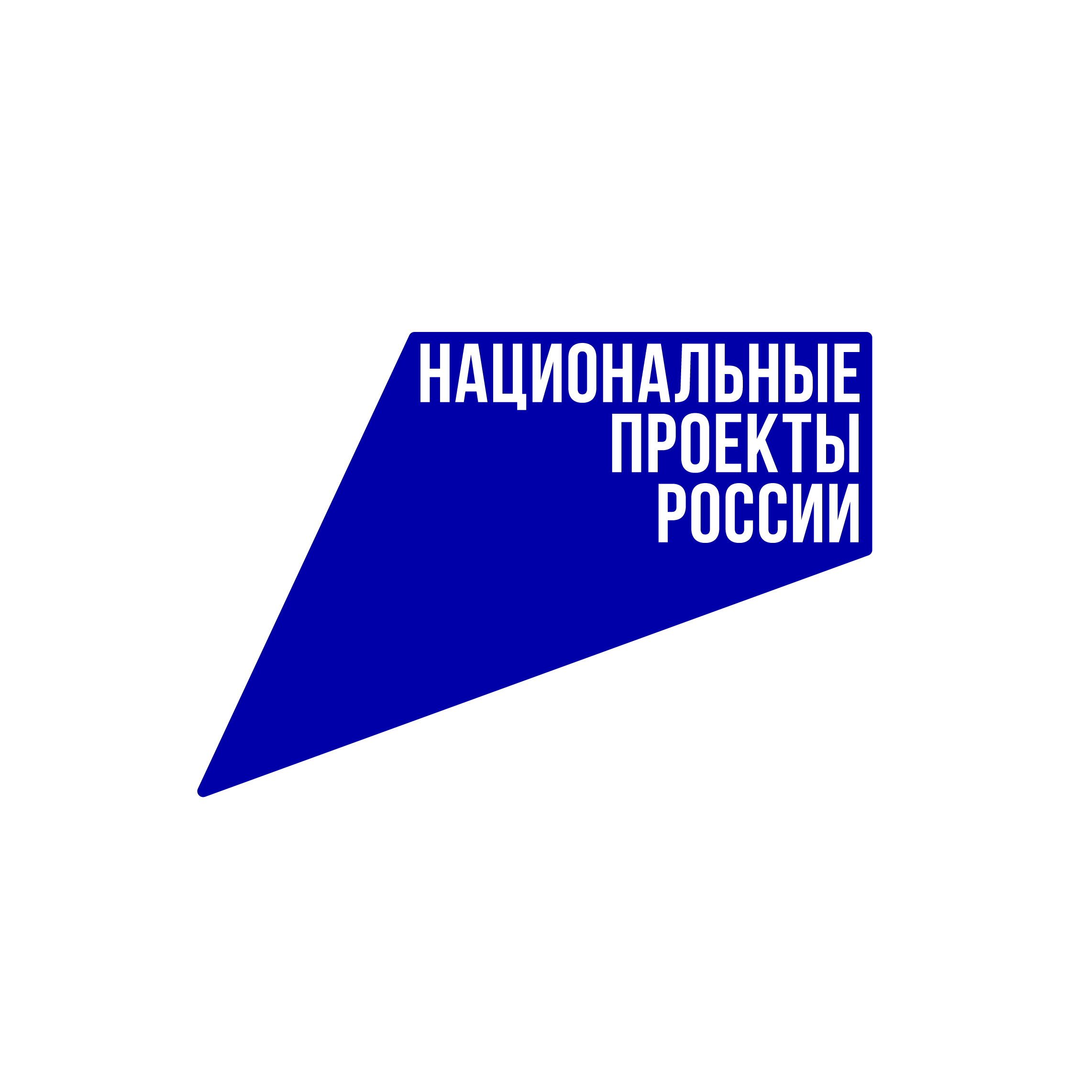 Кемеровская область –Кузбасс:
12 национальных проектов - 46 региональных проектов
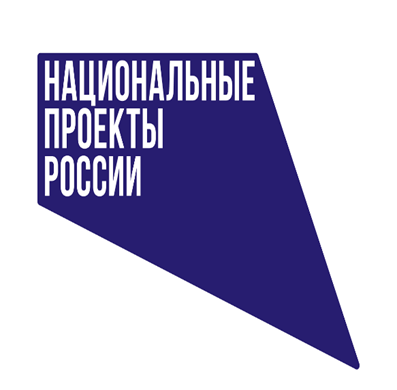 Крапивинский муниципальный округ:
9 национальных проектов
29 региональных проектов
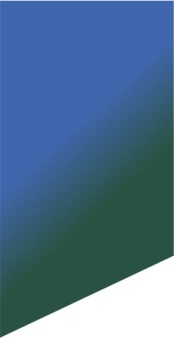 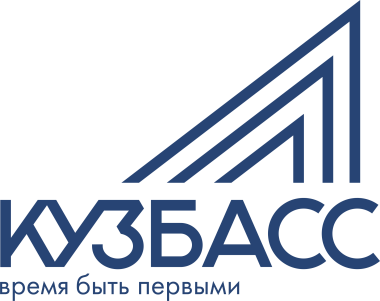 Образование
«Успех каждого ребенка»
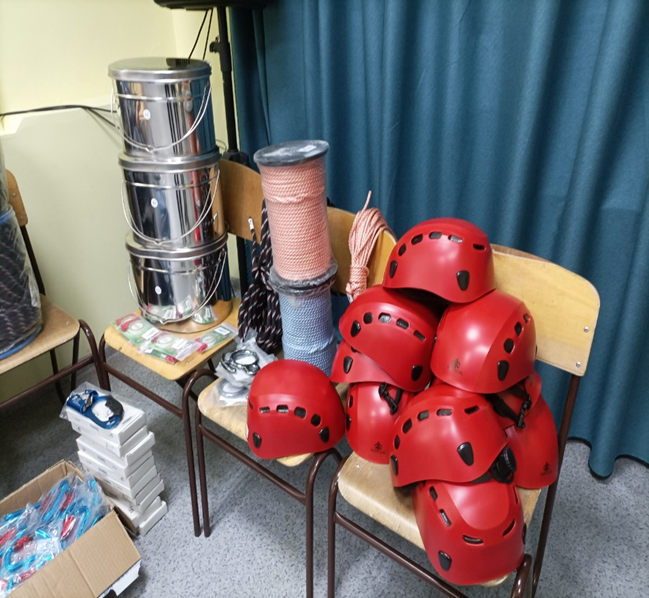 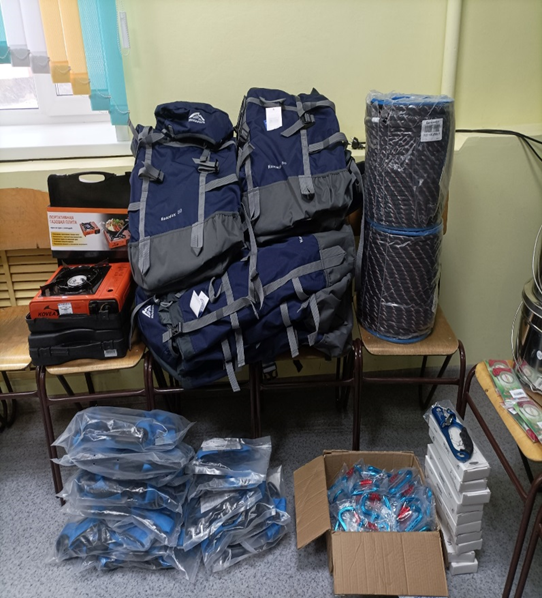 Крапивинский дом детского творчества
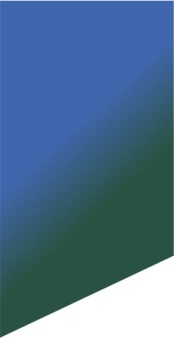 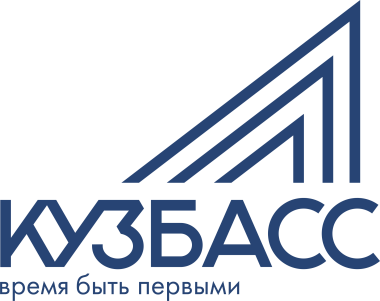 Образование
«Патриотическое воспитание»
Участвуют 4 школы в проекте «Навигаторы детства»:
Крапивинская СОШ
Зеленогорская СОШ
Перехляйская ООШ
Барачатская ООШ
Патриотическое воспитание у детей и молодежи
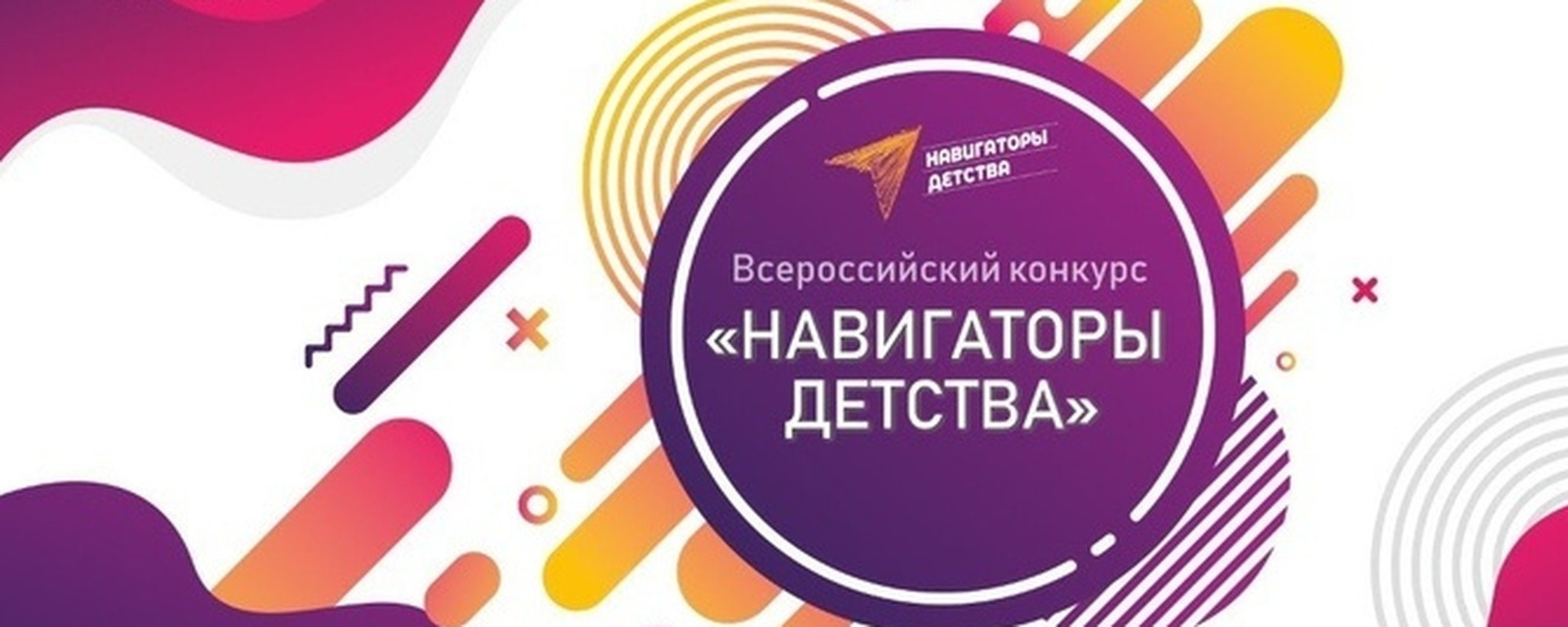 6
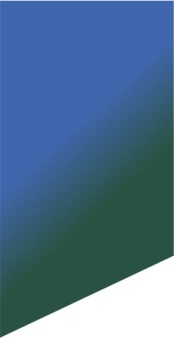 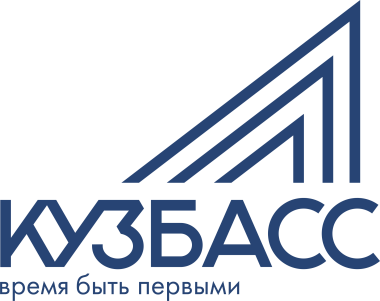 Культура
«Культурная среда»
Приобретение автоклуба
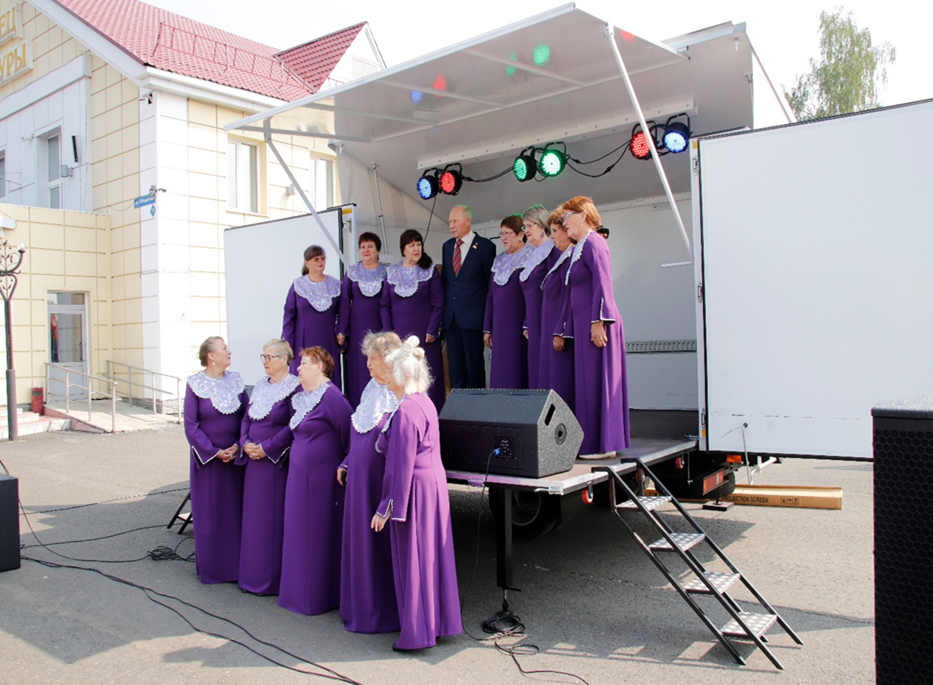 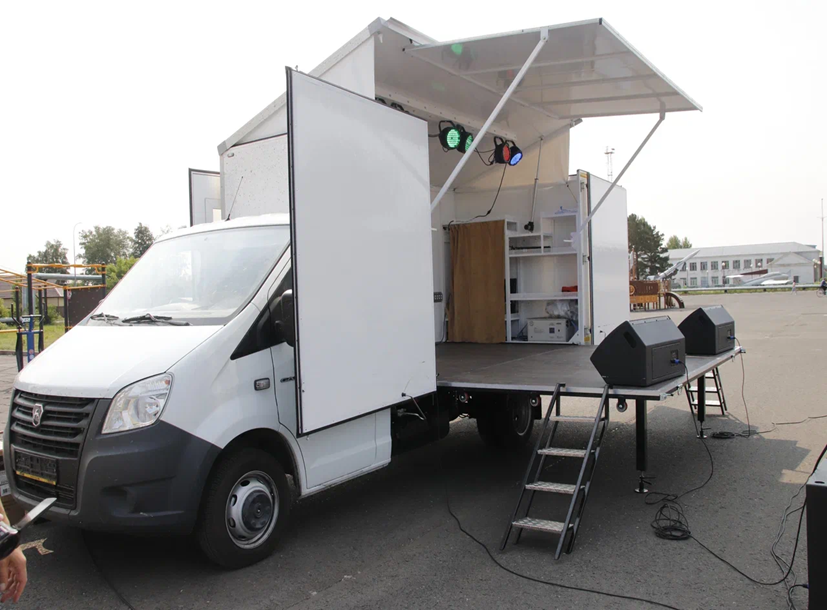 Стало
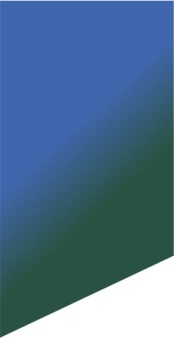 Здравоохранение
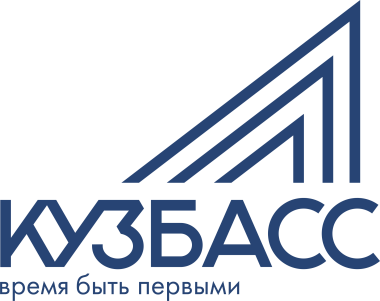 «Модернизация первичного звена здравоохранения Российской Федерации»
автомобиль УАЗ
автомобиль скорой медицинской помощи
автоматизированы 20 рабочих мест
 медицинское оборудование
модульное здание врачебной амбулатории в селе Борисово
модульное здание фельдшерско - акушерского пункта в поселке Красные Ключи
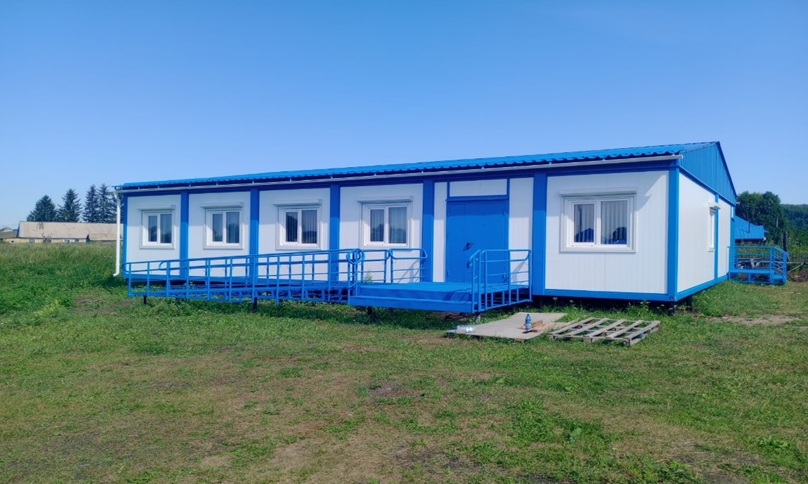 ВА в с Борисово
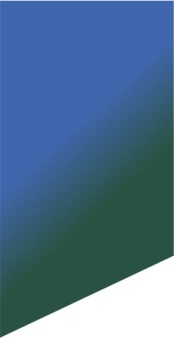 Демография
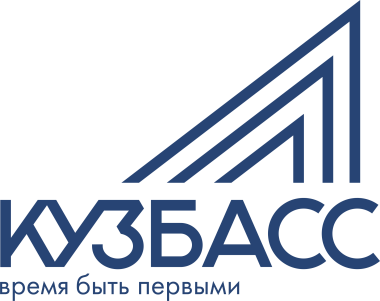 «Разработка и реализация программы системной поддержки и повышения качества жизни граждан старшего поколения»:
 социальное обслуживание граждан, достигших возраста 18 лет, признанных нуждающимися в социальном обслуживании
система долговременного ухода за пожилыми людьми и инвалидами
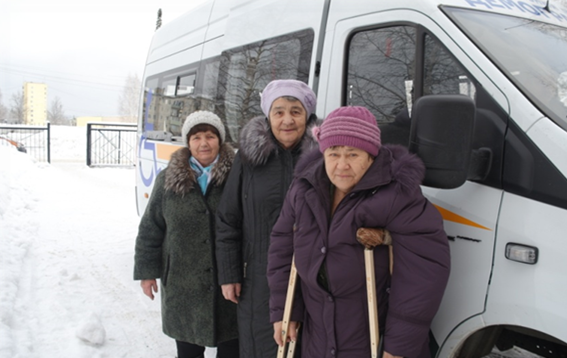 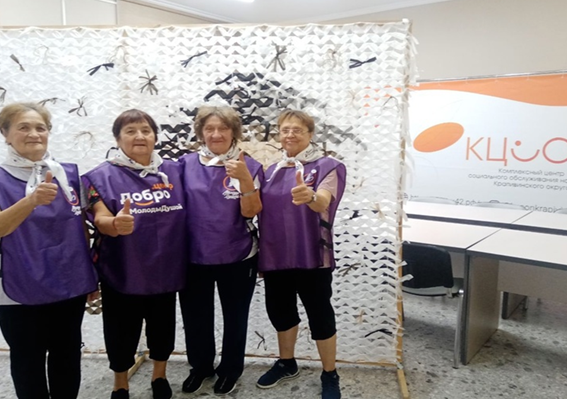 Обновление МТБ
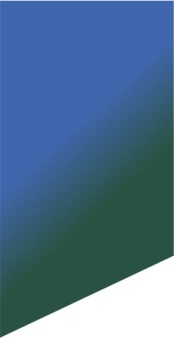 Демография
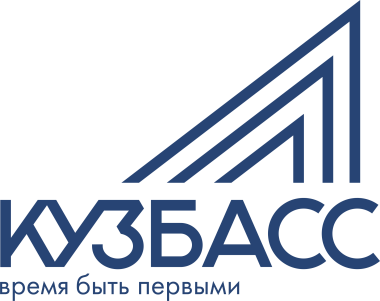 «Финансовая поддержка семей при рождении детей»:
ежемесячные выплаты при рождении третьего и последующего ребенка до 3-х лет
меры поддержки многодетным семьям
средства областного материнского капитала
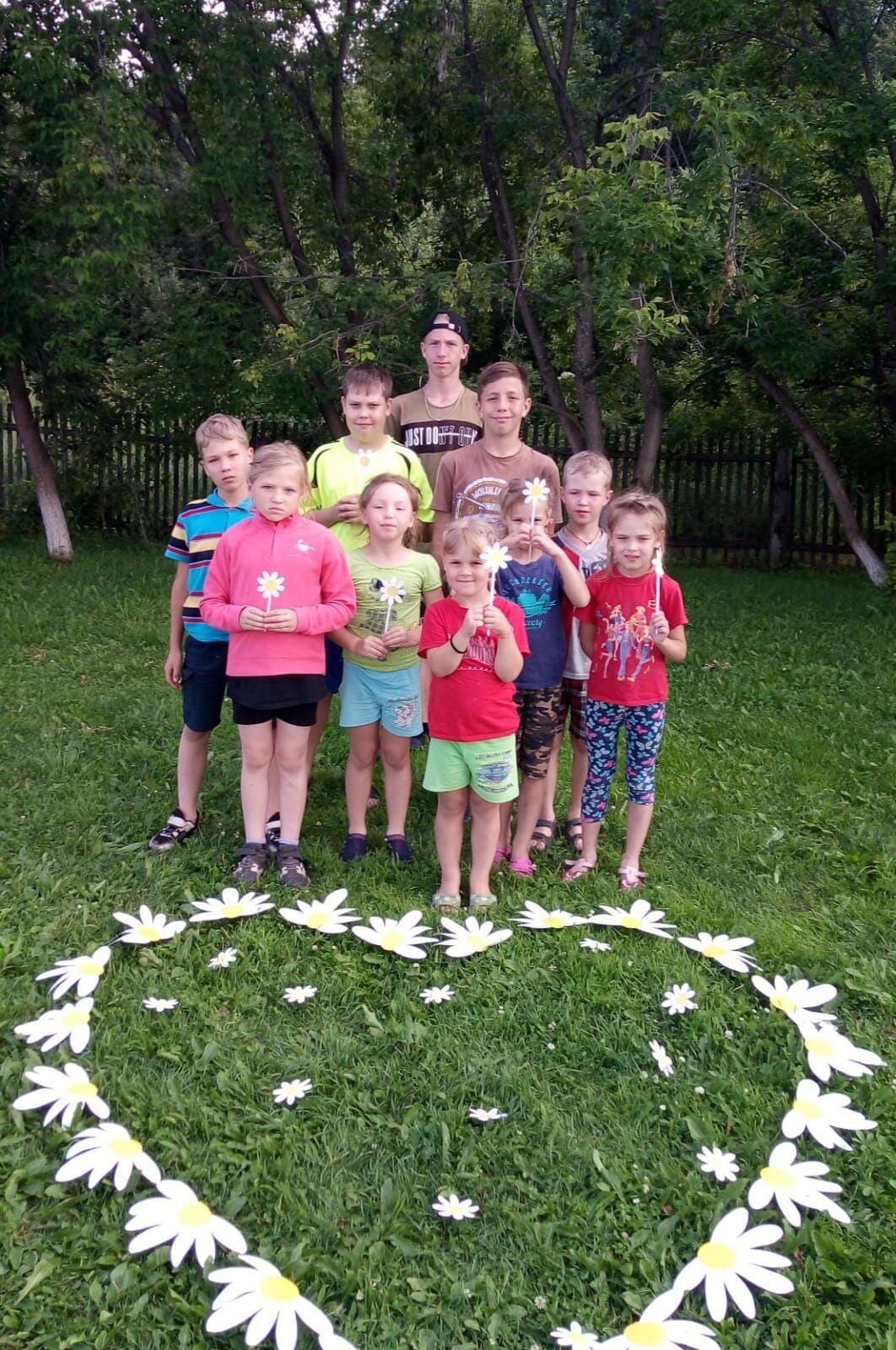 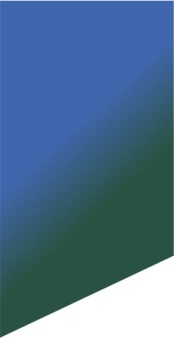 Жилье и городская среда
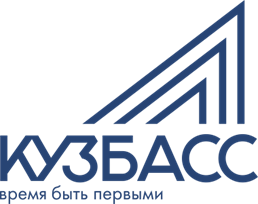 «Формирование комфортной городской среды»
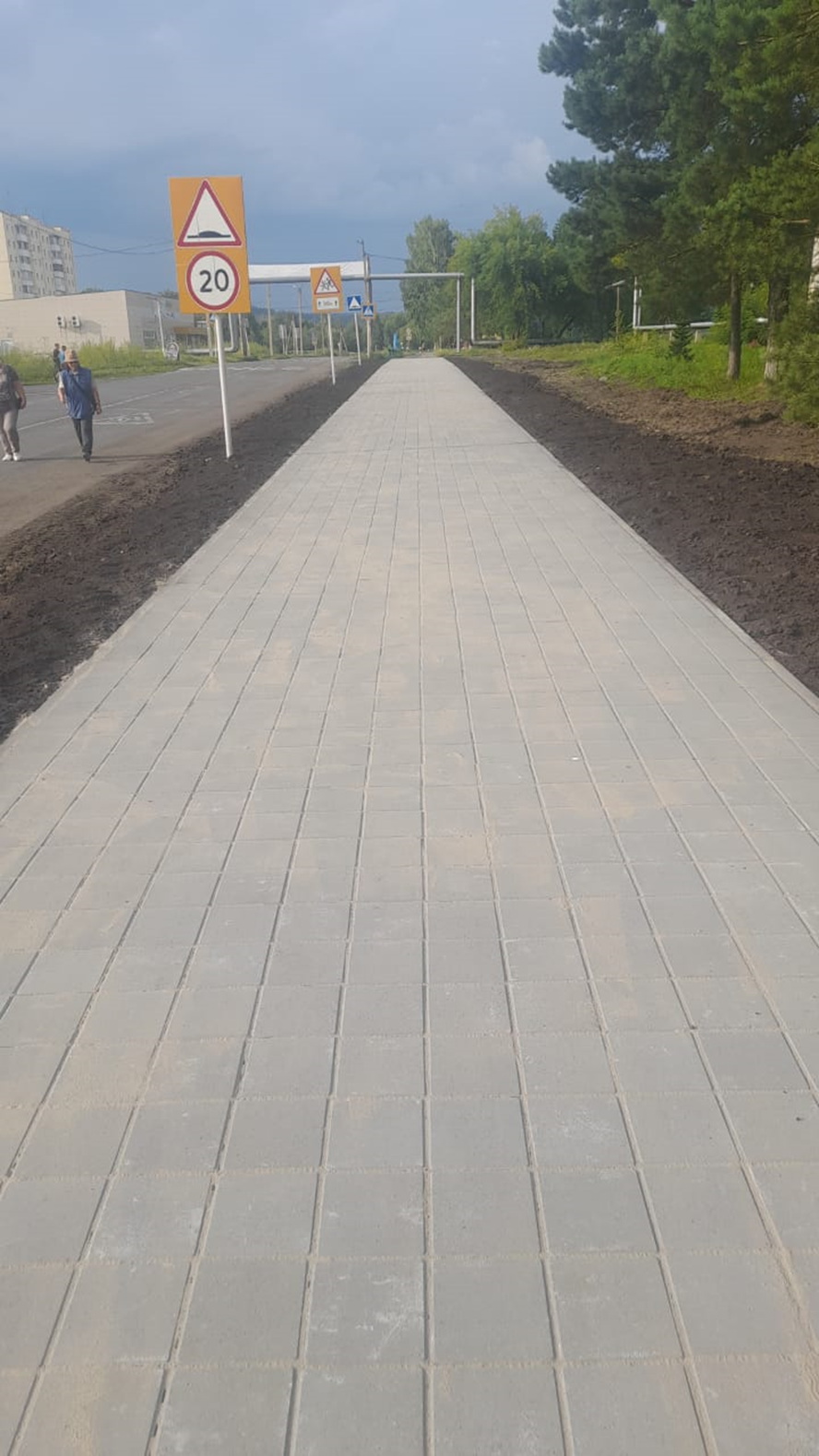 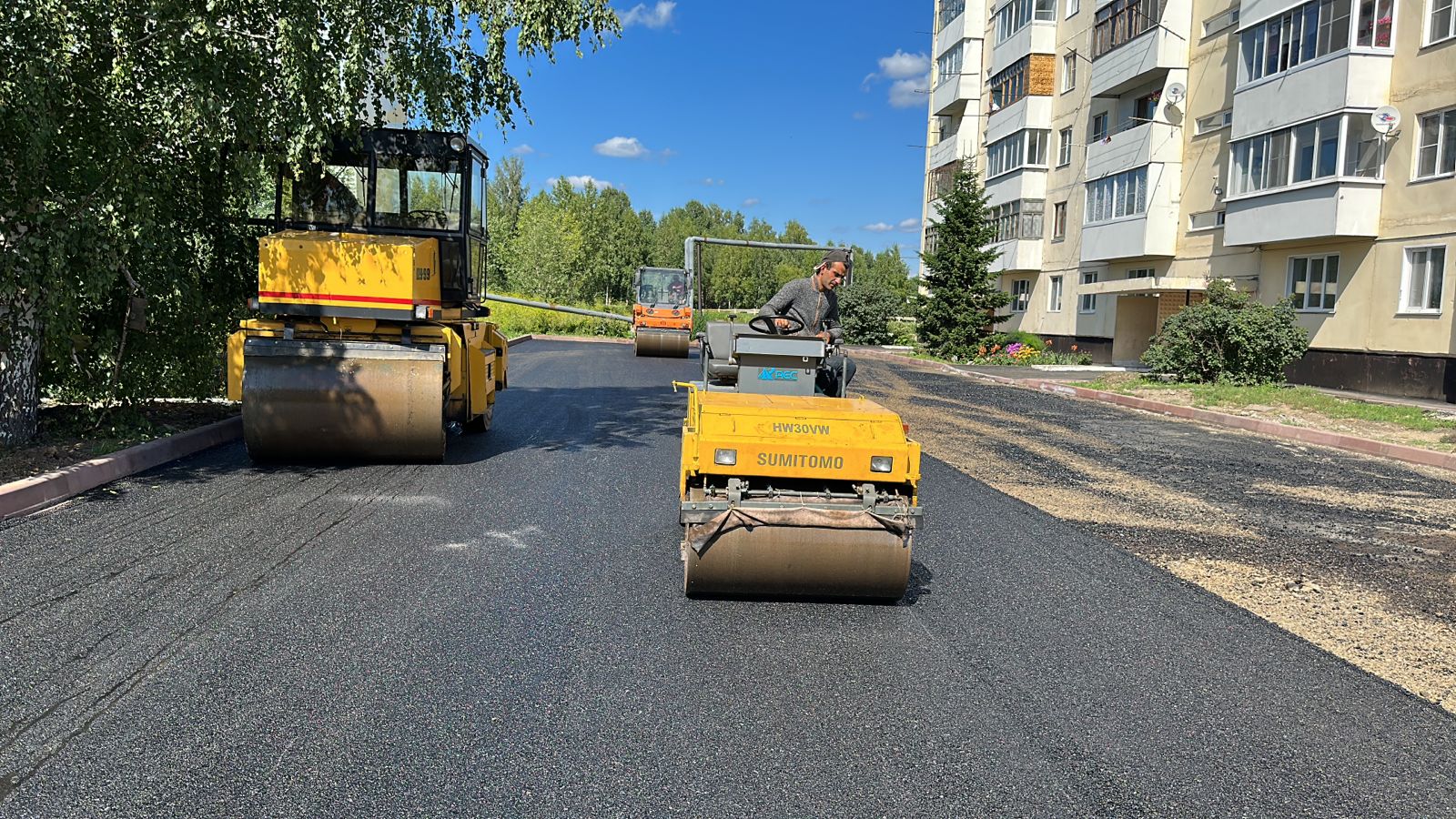 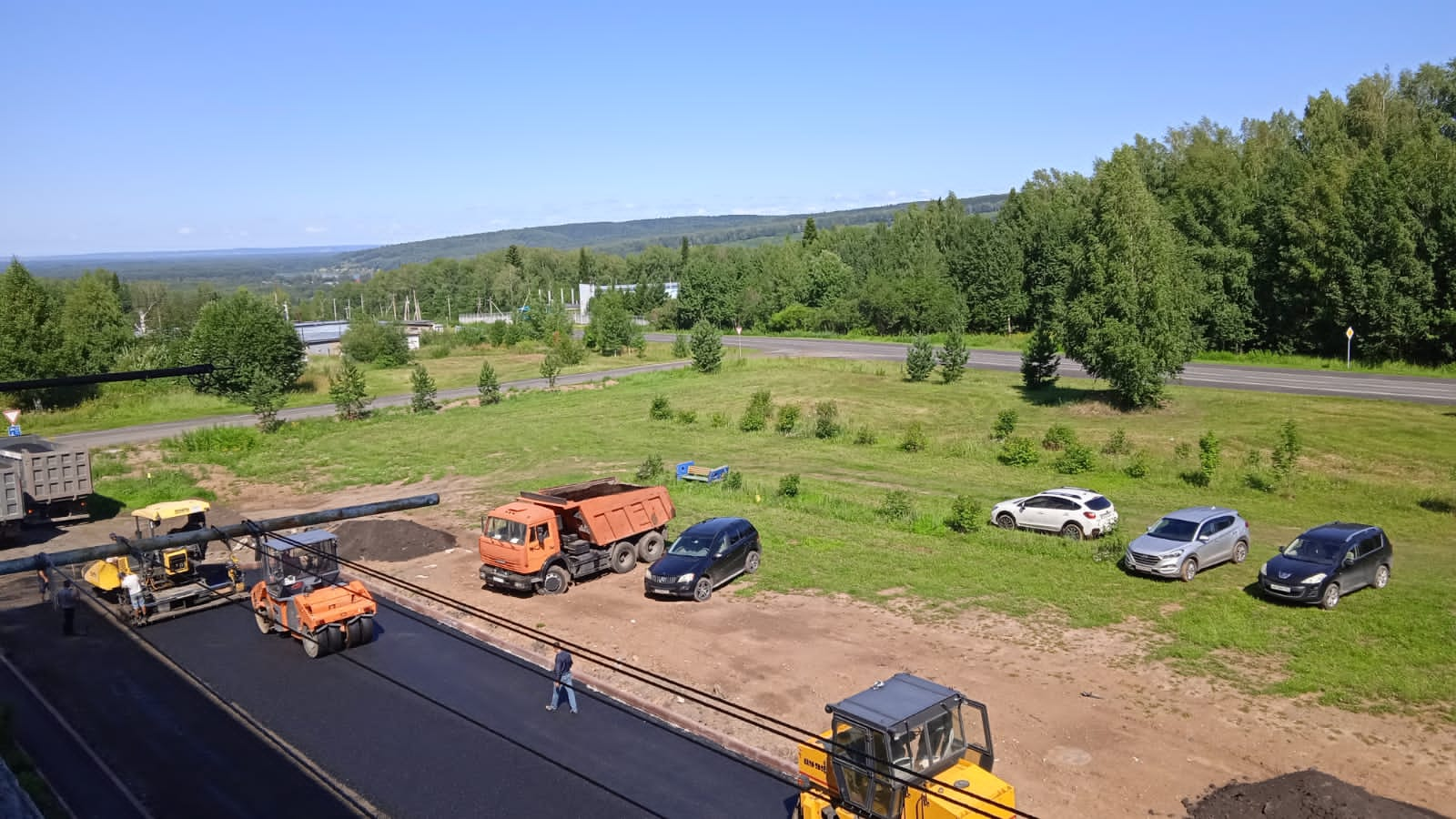 Дом № 20
Дом № 83
пгт. Зеленогорский, д. 81
поселок Зеленогорский
Центральная Аллея
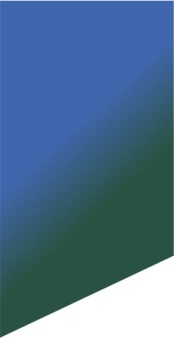 Жилье и городская среда
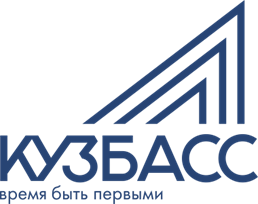 «Формирование комфортной городской среды»
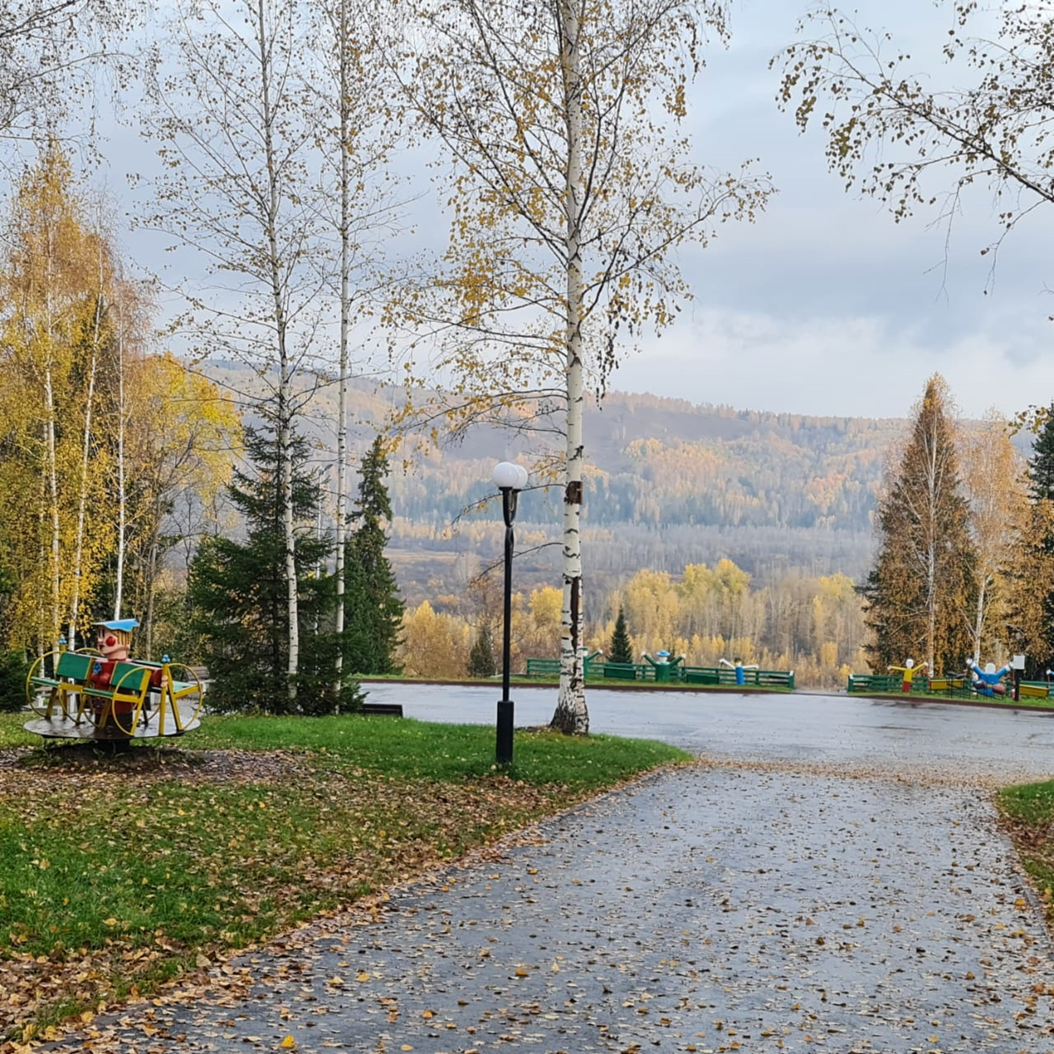 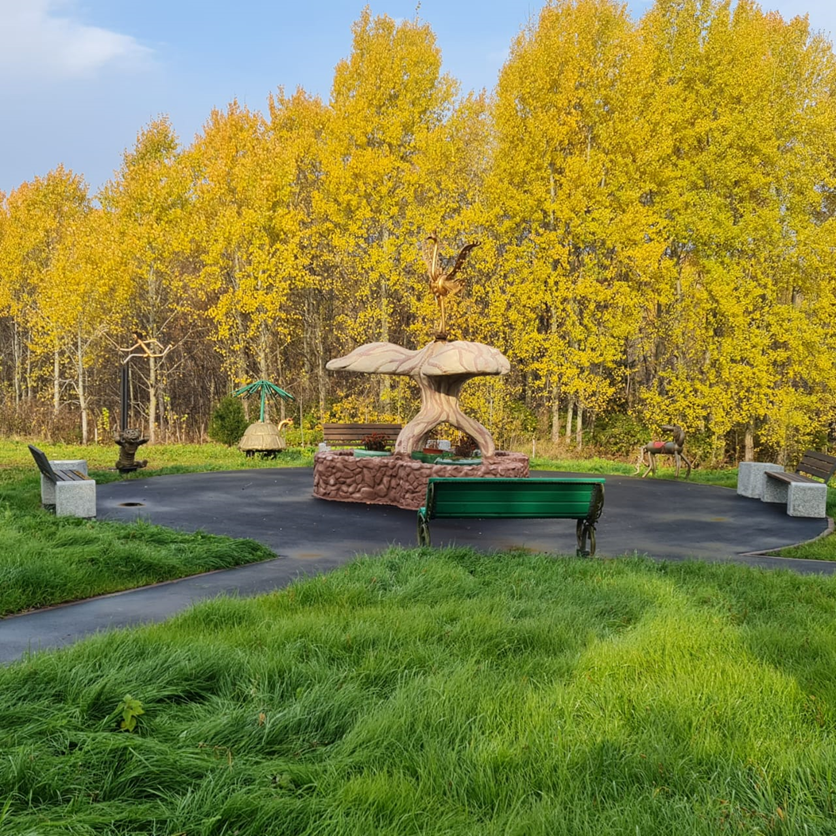 Аллея Интернационалистов, поселок Зеленогорский
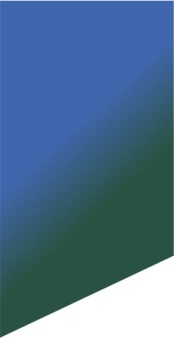 Малое и среднее предпринимательство и поддержка индивидуальной предпринимательской инициативы
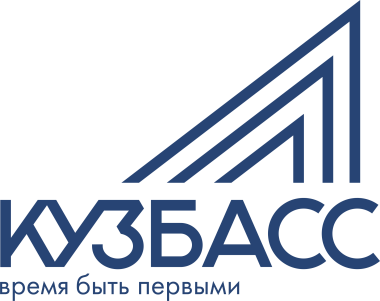 создание благоприятных условий для осуществления деятельности самозанятыми гражданами
создание условий для легкого старта и комфортного ведения бизнеса
акселерация субъектов малого и среднего предпринимательства
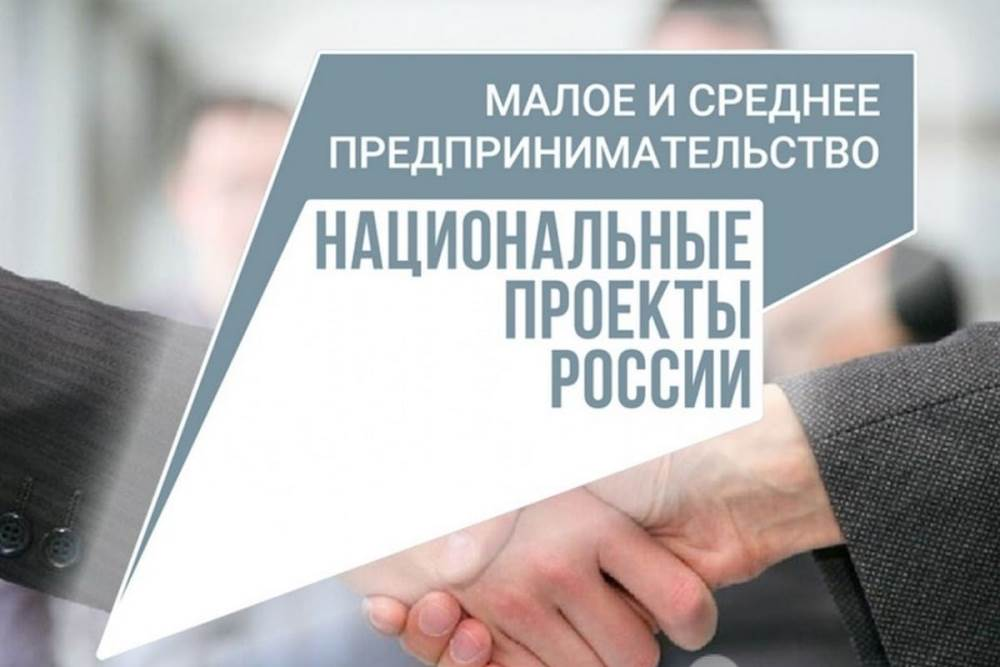 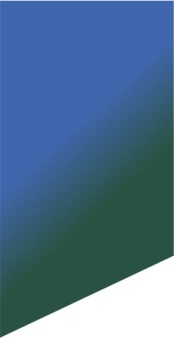 Безопасные и качественные дороги
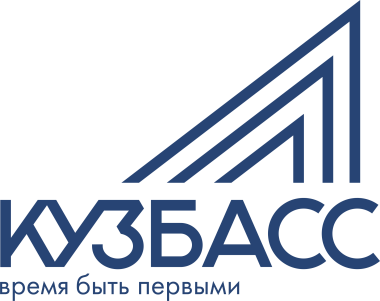 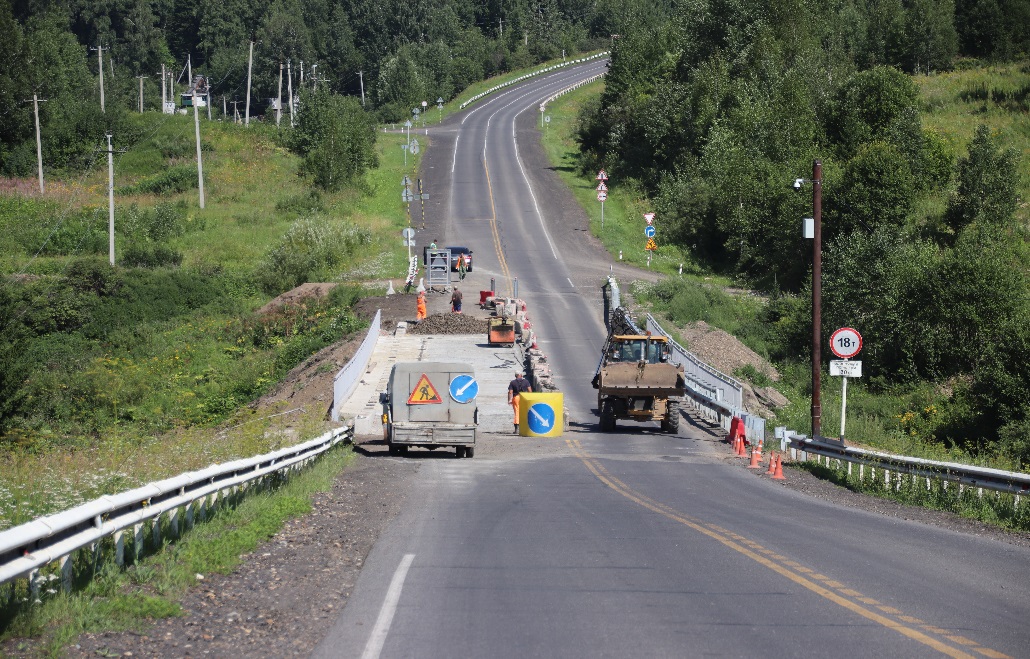 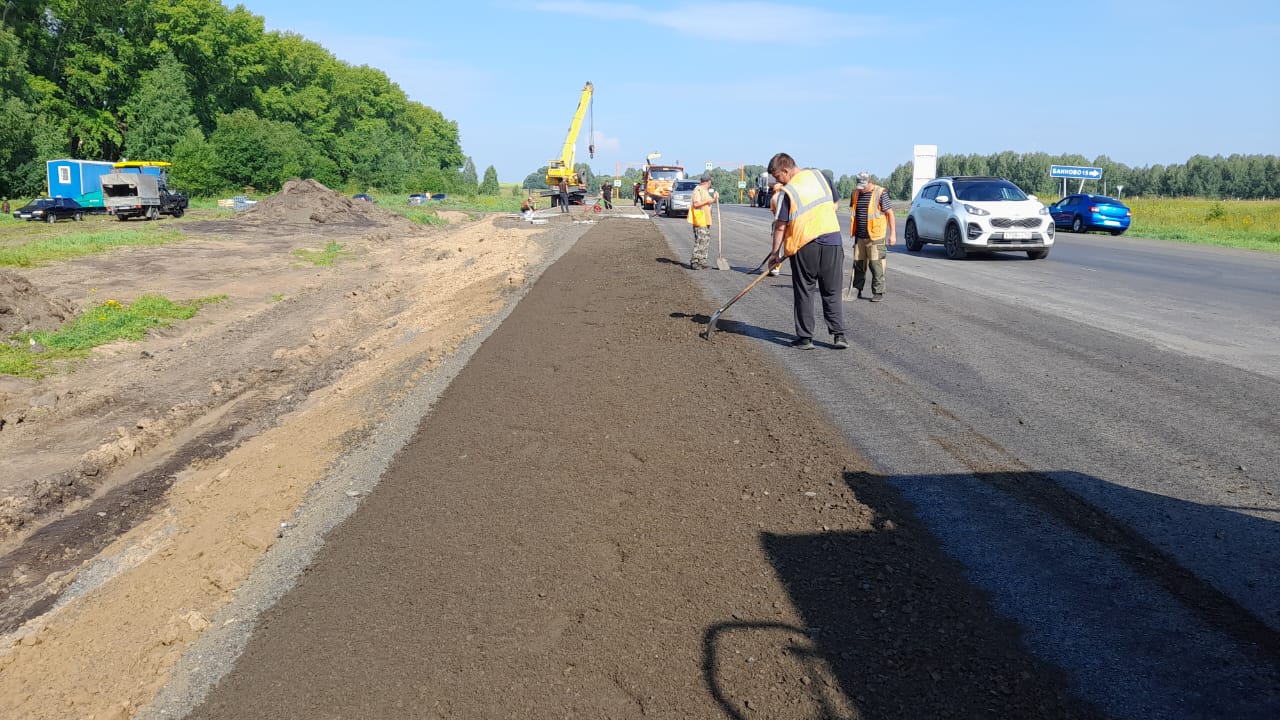 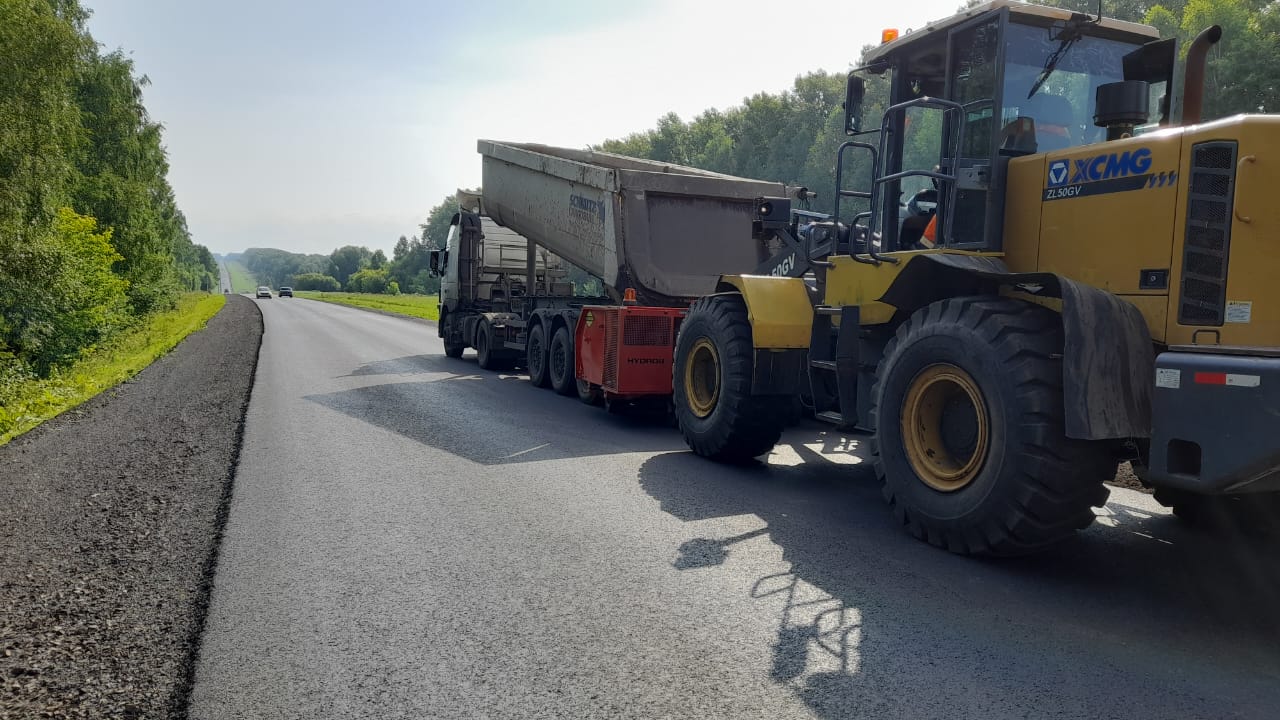 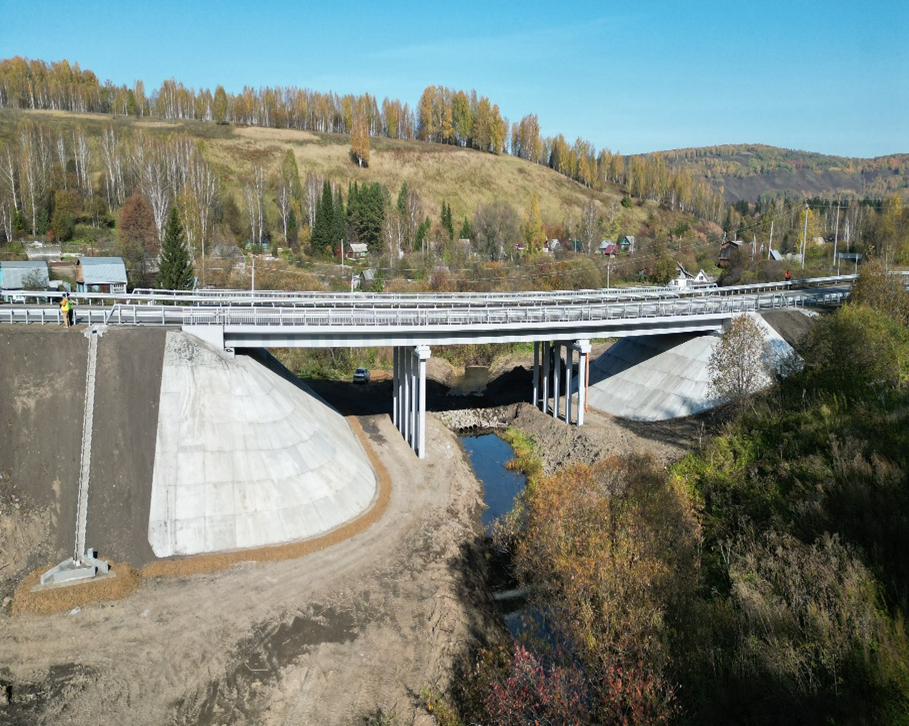 Ремонт моста через 
р Большая Кедровка
Ремонт дороги Крапивино –
 Панфилово
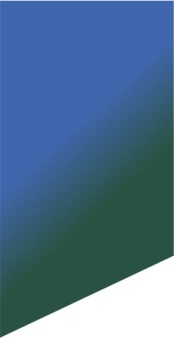 Планы на 2024 год
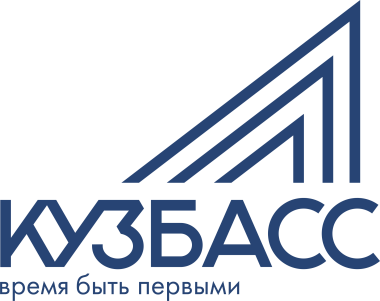 ремонт спортивного зала и приобретение цифрового оборудования в Барачатской школе
строительство двух модульных врачебных амбулаторий: в селах Тараданово и Барачаты
благоустройство придомовых территорий №19 и №61 и центрального бульвара в поселке Зеленогорский
строительство НФС в с Банново
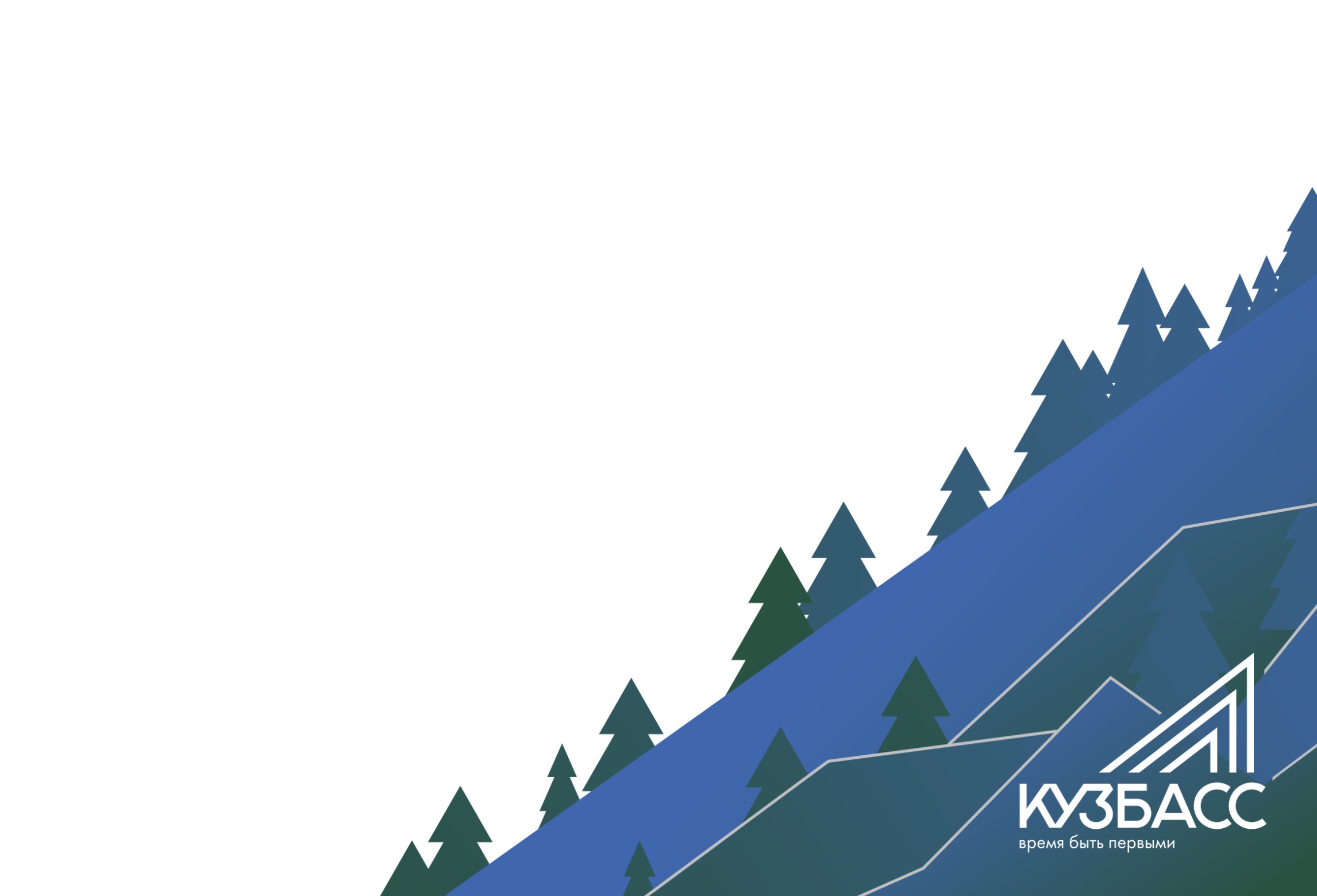 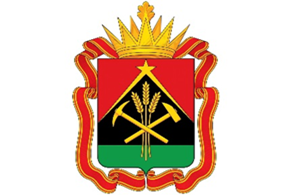 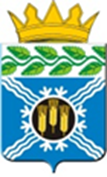 Спасибо 
за внимание!